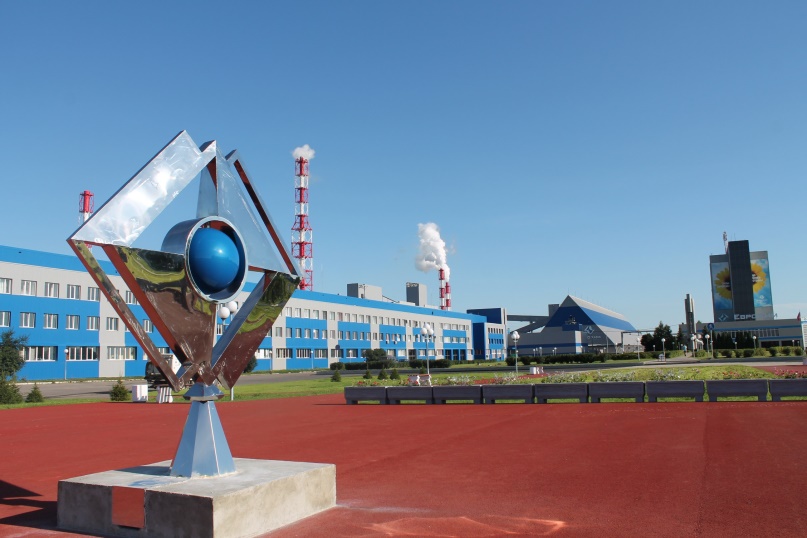 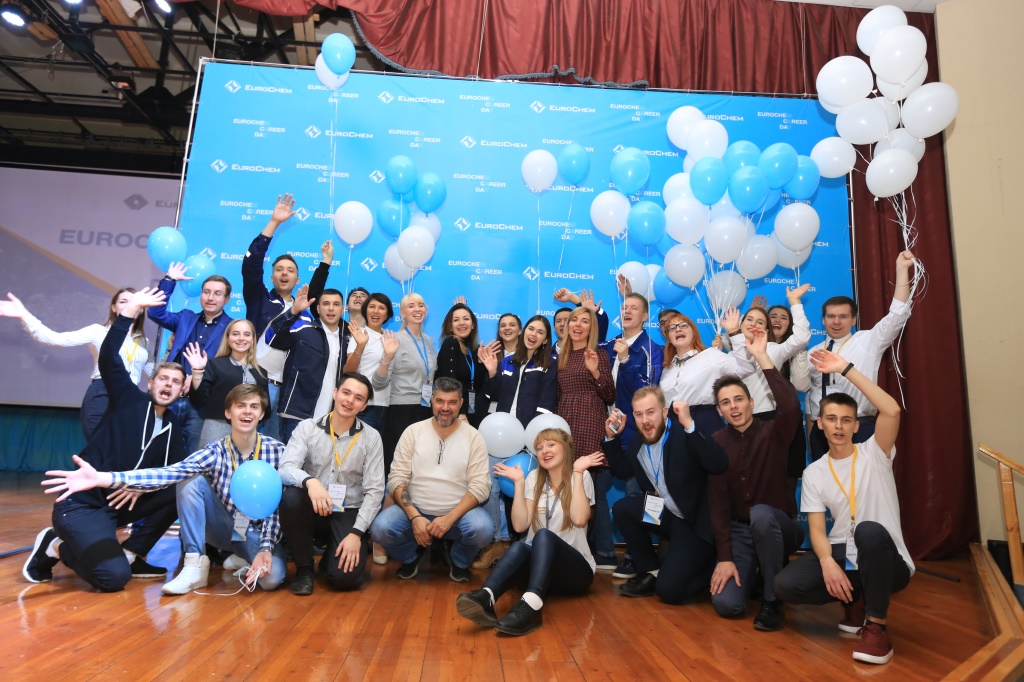 Презентация
ООО «ПГ «Фосфорит»

для выпускников
2021 г.
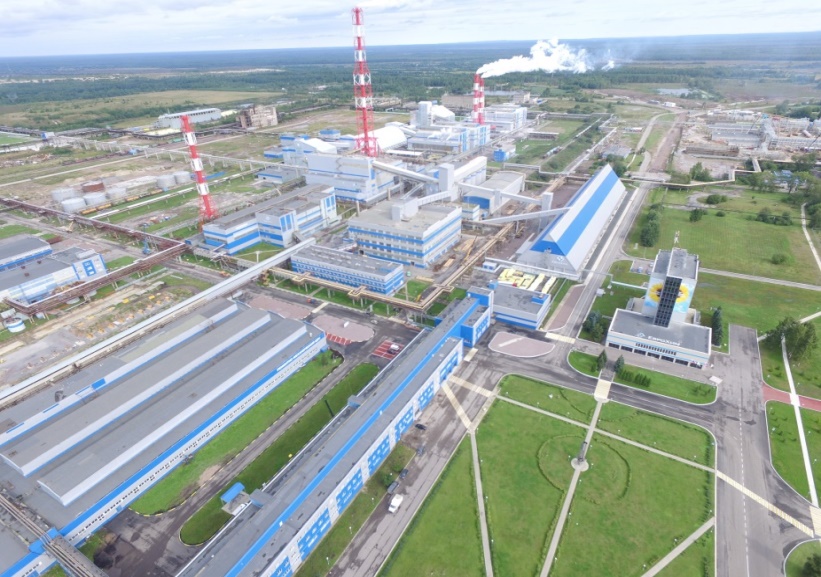 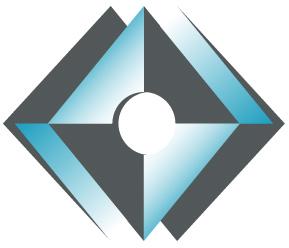 ООО «ПГ «Фосфорит»
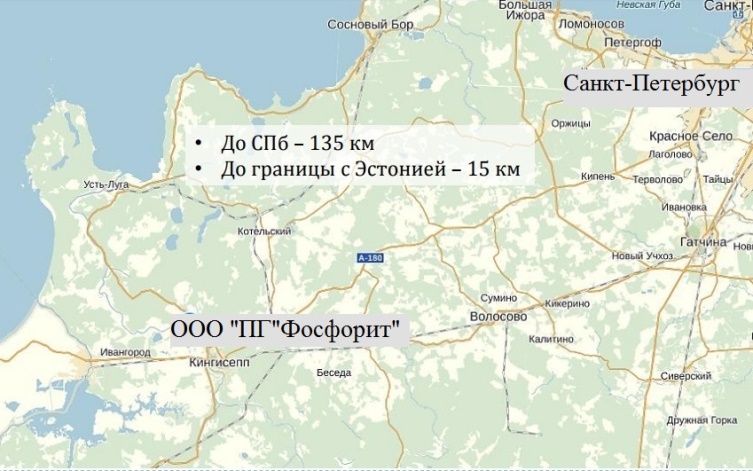 Кингисепп  расположен  на реке Луга.

135 км до центра Санкт-Петербурга
15 км до границы с Эстонией
236 км до Таллина (Эстония)

  Площадь г. Кингисепп -44м2
  Население – 47312 чел.
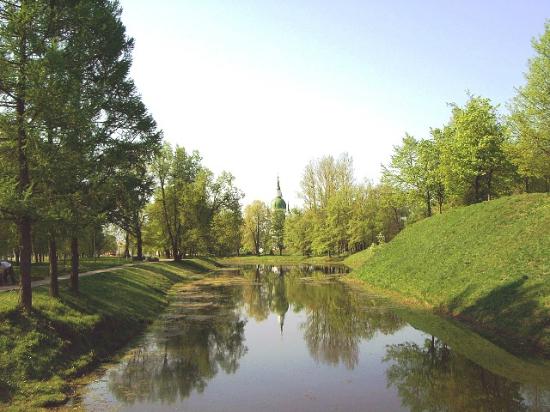 ООО ПГ «Фосфорит» один из ведущих производителей фосфорных удобрений и кормовых фосфатов на Северо-западе России.
 
Основные подразделения Предприятия:

ПСК (Производство серной кислоты);

Цех ЭФК (Экстракционная фосфорная кислота);

Цех Аммофос (комплексные минеральные удобрения);

Цех КОФ (кормовые обесфторенные фосфаты);

Цех Аммиак.
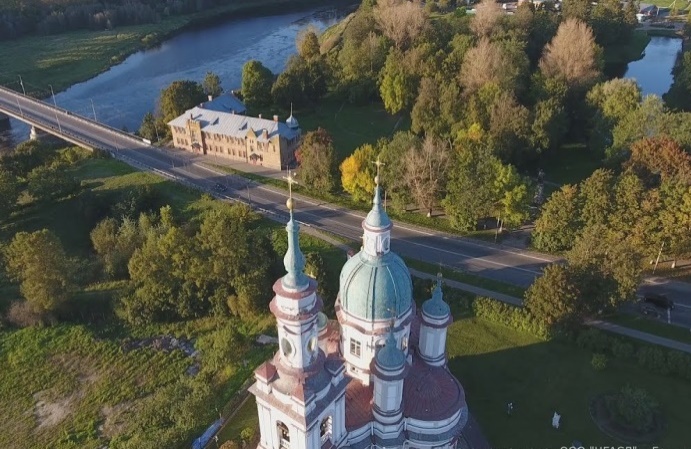 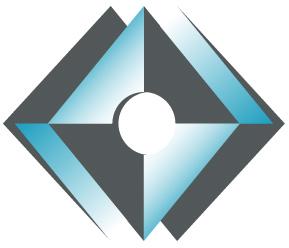 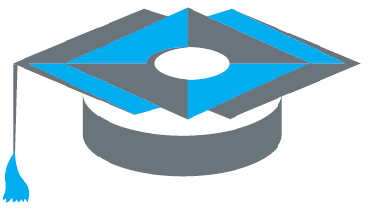 Социальная поддержка молодых специалистов
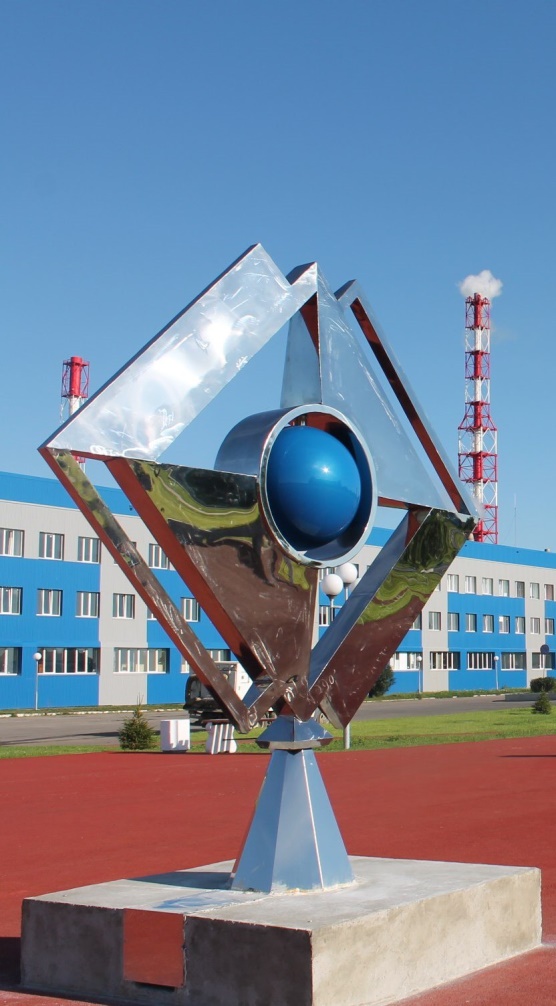 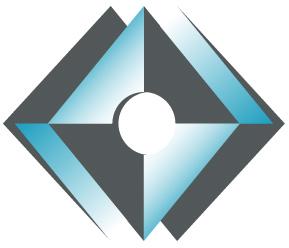 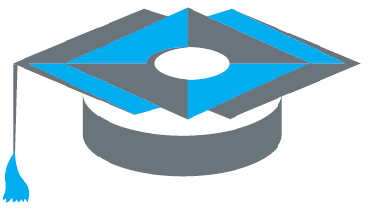 Мы-молодые специалисты!
Привет! 
Мы – Молодые специалисты, 
ребята из разных уголков России, вчерашние студенты ВУЗов. Совсем недавно мы сдавали экзамены, защищали дипломы, а сегодня работаем в одной из крупнейшей минерально-химической компании.
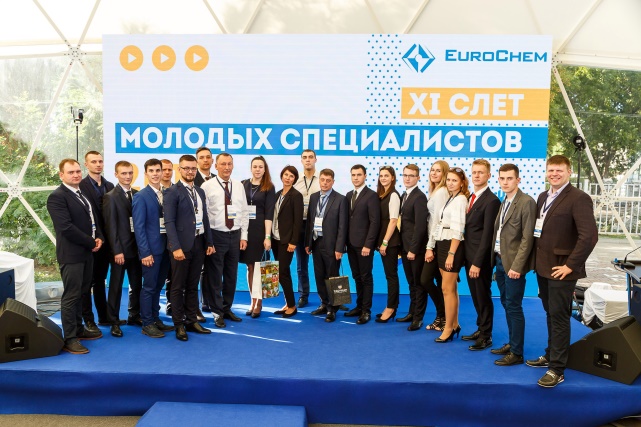 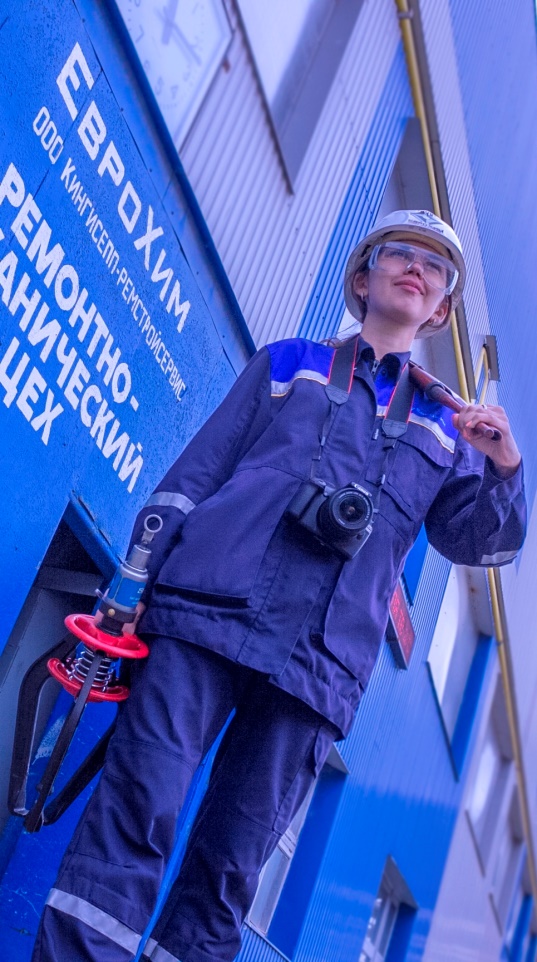 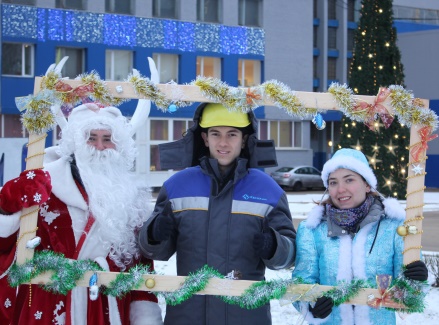 Быть молодым, значит развиваться вместе с нашей компанией. Мы-одна команда!
Быть молодым, значит быть активным, творческим человеком, думать в разных направлениях, которые мы задаем  себе сами.
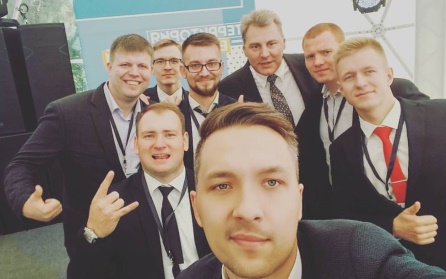 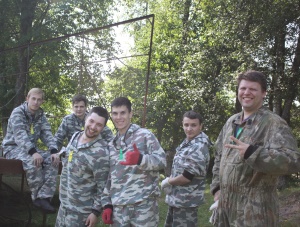 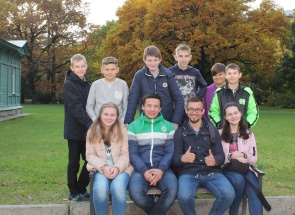 Быть молодым, значит получать опыт каждый день и иметь возможность реализовать свои идеи.
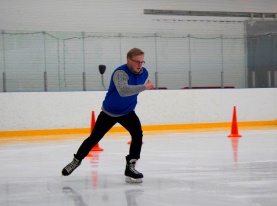 VK.com/fosforit_ms
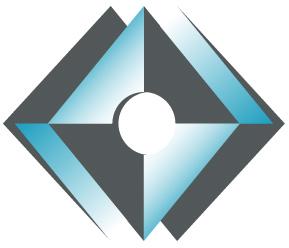 ООО «ПГ «Фосфорит»
Хочешь быть Молодым?
Выбирай ЕВРОХИМ!
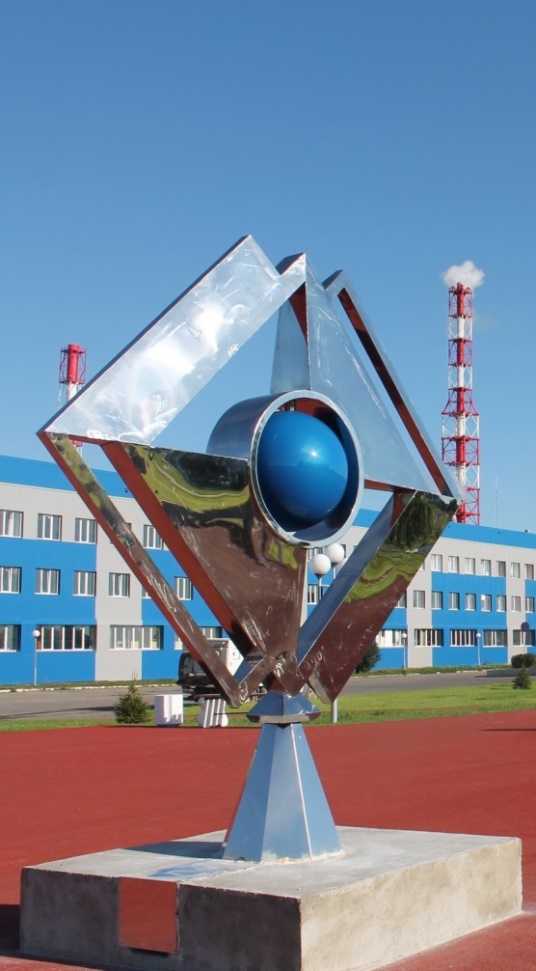 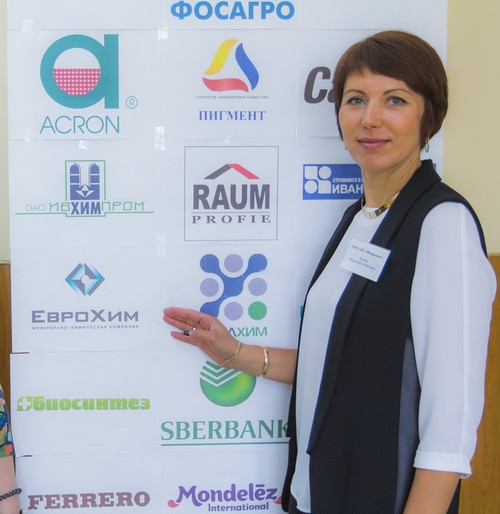 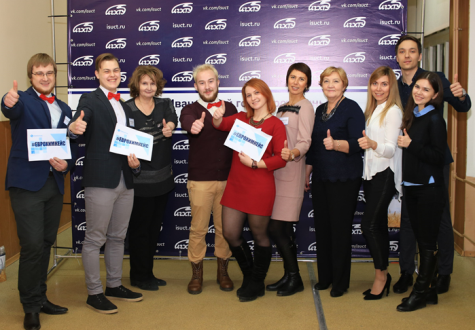 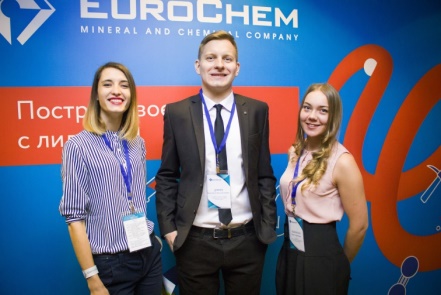 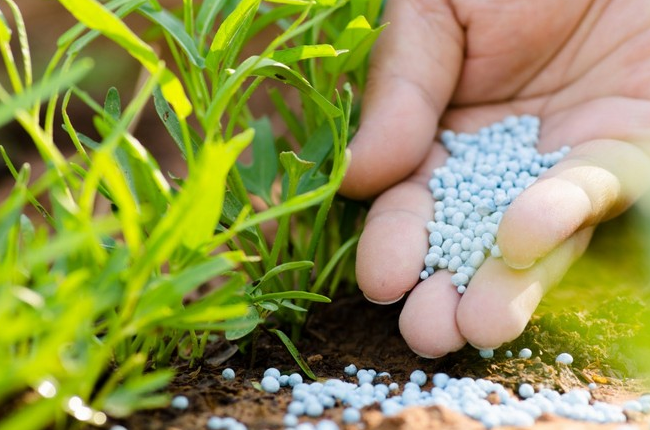 Контакты: 
Бачева Маргарита Юрьевна -Руководитель Учебного центра  
тел: (81375) 95024 e-mail: Margarita.Bacheva@eurochem.ru 
Щербина Евгения Владимировна-Ведущий специалист Учебного центра
тел. (81375)95026 e-mail: Evgeniya.Scherbina@eurochem.ru
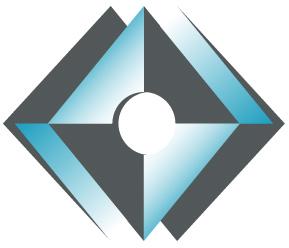